Великолазівська загальноосвітня школа І-ІІІ ступенів
Модель превентивної 
освіти у школі  ͈Дружній 
до дитини"
Модель превентивного виховання
Превентивне виховання
- це комплексний цілеспрямований вплив на особистість у процесі її активної динамічної взаємодії із соціальними інституціями, спрямованої на фізичний, психічний, духовний, соціальний розвиток особистості, вироблення в неї імунітету до негативних впливів соціального оточення.
Нормативна база превентивного виховання
Лабораторія превентивного виховання  
визначає стратегічну політику превентивного виховання в освітньо-виховному процесі, розробку педагогічних технологій, вдосконалення форм і методів на основі концепції превентивного виховання дітей і молоді в Україні, прийнятої у 1998 році.
Превентивна діяльність
є самостійним спеціалізованим видом загального педагогічного процесу, має свою мету, принципи, зміст, форми і методи та використовує елементи правоохоронної, правової, медико-оздоровчої роботи.
Мета превентивного виховання
-  попередження відхилень у поведінці, особливо з тими, хто перебуває у несприятливих умовах виховання, характеризується негативною поведінкою, а також з тими, хто став на шлях асоціальної і протиправної поведінки.
Аспекти превентивного виховання
Психологічний аспект 
превентивної діяльності передбачає диференційований індивідуально-психологічний, статево-віковий підходи до виявлення генезису деструктивних проявів у поведінці особистості й розробку науково обґрунтованих програм соціалізації та корекції девіацій.
Правовий аспект 
полягає в охороні й захисті прав особистості, формуванні правової культури.
Основні завдання превентивного виховання дітей і молоді:
створити умови для формування позитивних якостей особистості;
забезпечити адекватну соціальну реабілітацію неповнолітніх;
стимулювати неповнолітніх до здорового способу життя і позитивної соціальної орієнтації.
Функції превентивного виховання
Діагностично-прогностична
Корекційно - реабілітаційна
Освітньо-консультативна
Організаційно-методична
Інтнегрaтивно - просвітницька
Рівні превентивного виховання
Очікувані результати
посилення тенденції до зниження вживання наркотиків, алкоголю, тютюну, ВІЛ -інфікованості, формування у молодого покоління здорового способу життя;
зміна установок і моделей поведінки неповнолітніх груп ризику;
соціально-психологічна адаптація неповнолітніх, які мають життєві проблеми;
збільшення кількості волонтерів та спеціалістів для здійснення превентивної роботи.
Виховні заходи
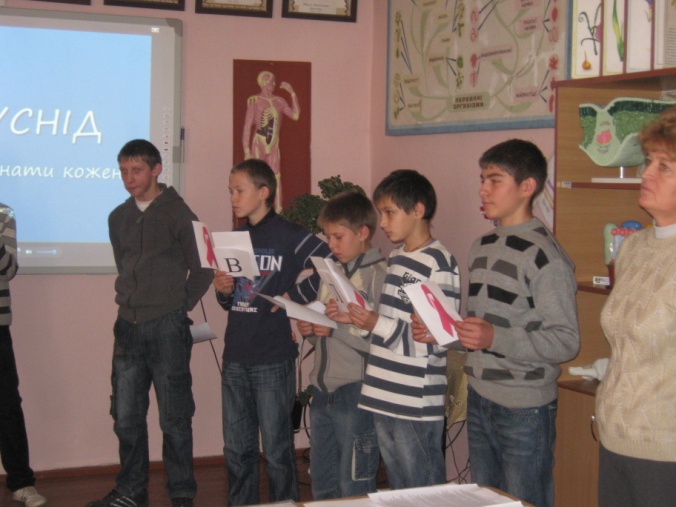 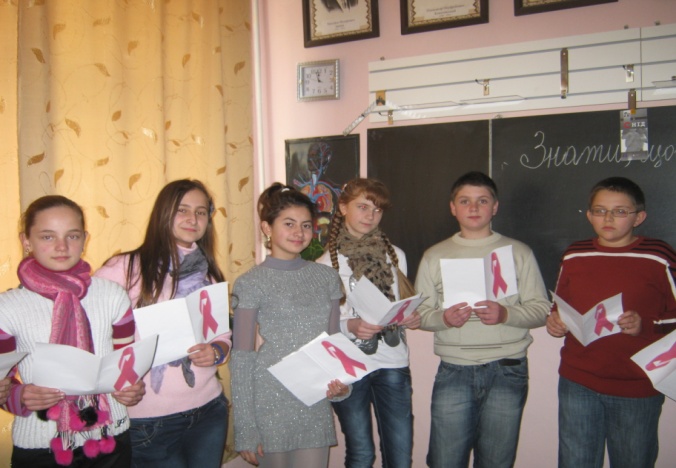 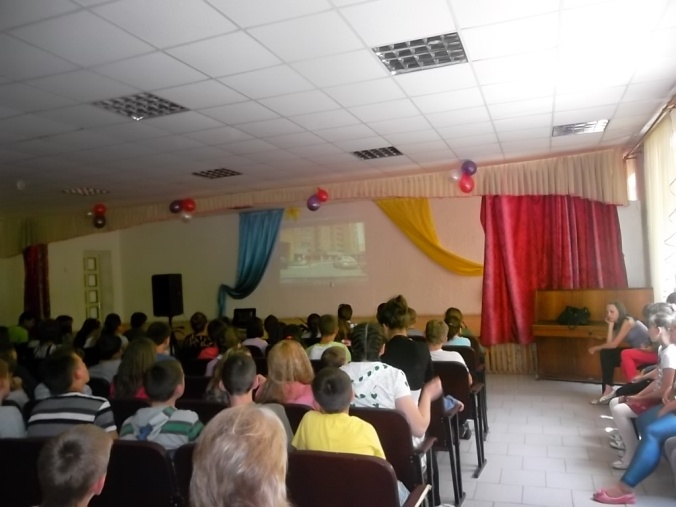 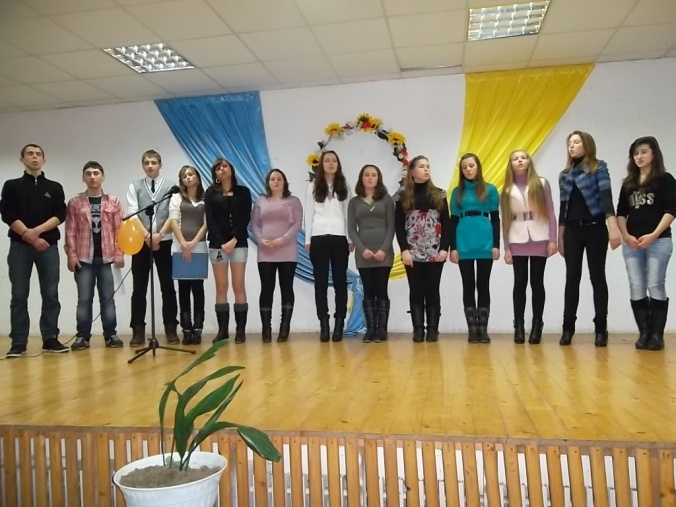 Конкурси та вікторини
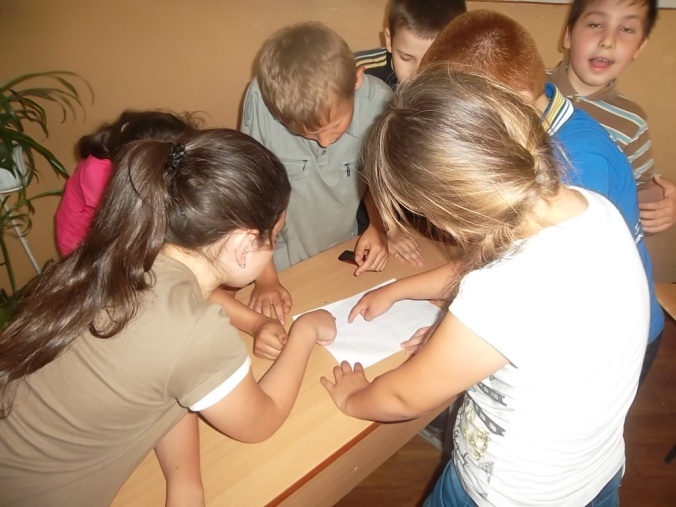 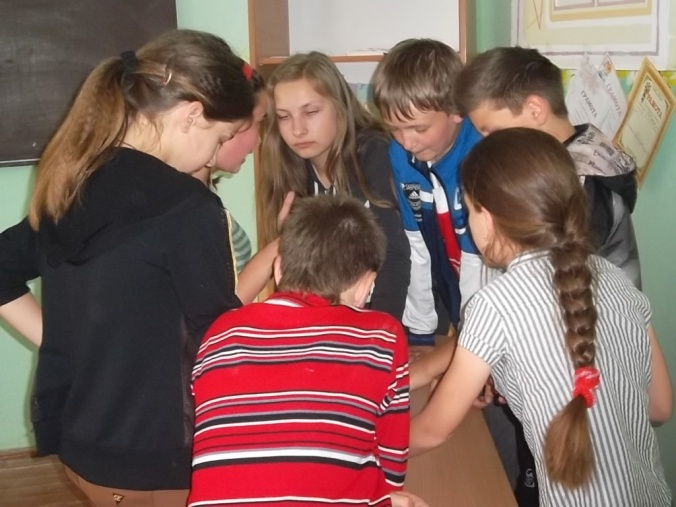 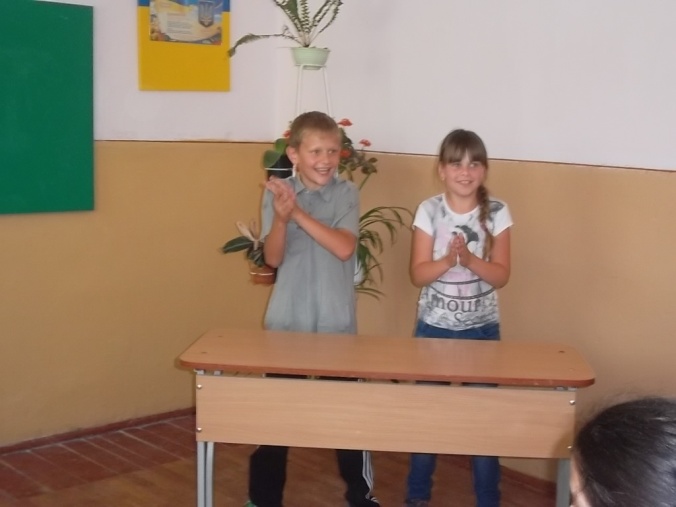 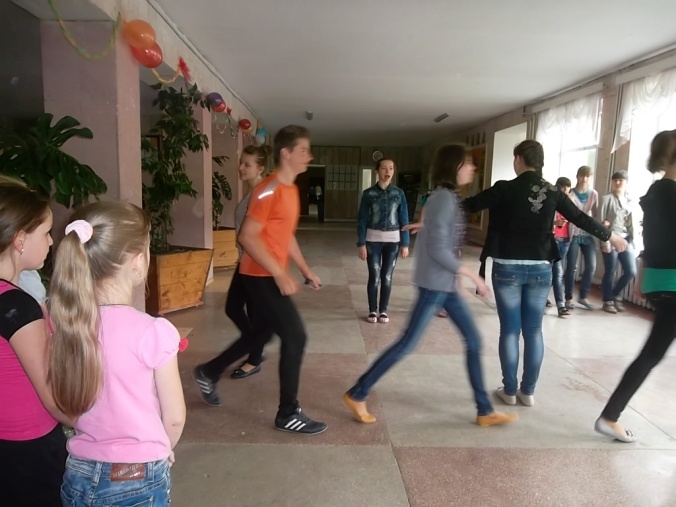 Тренінгові заняття
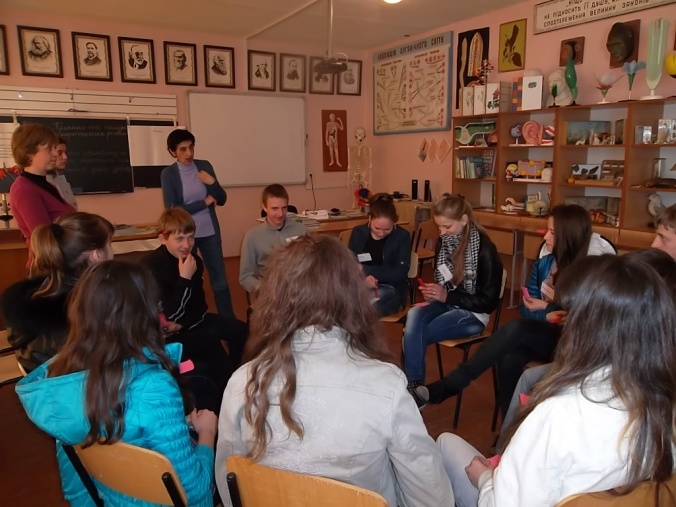 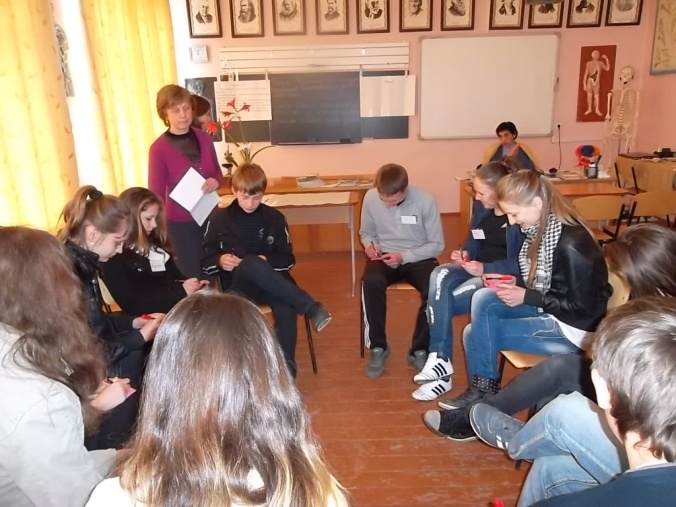 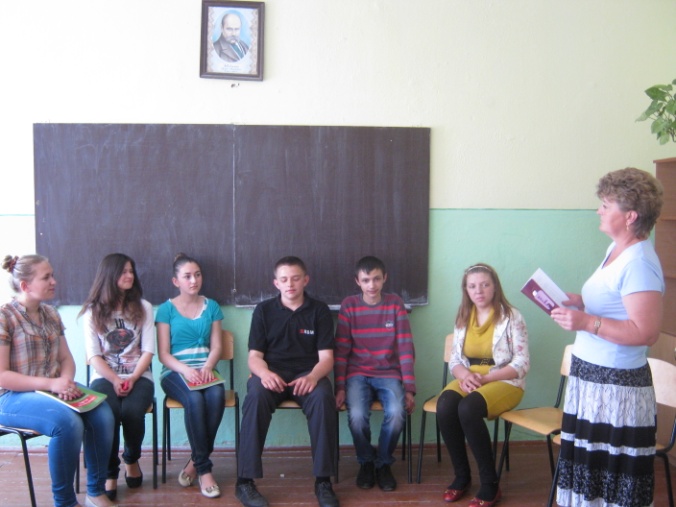 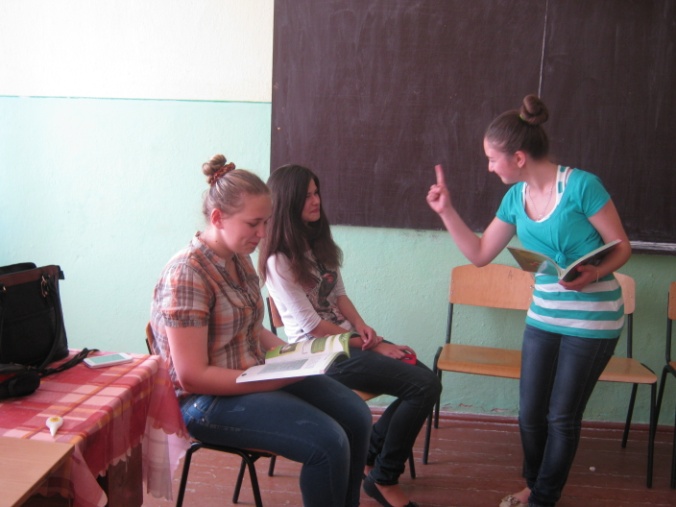 Зустрічі з фахівцями
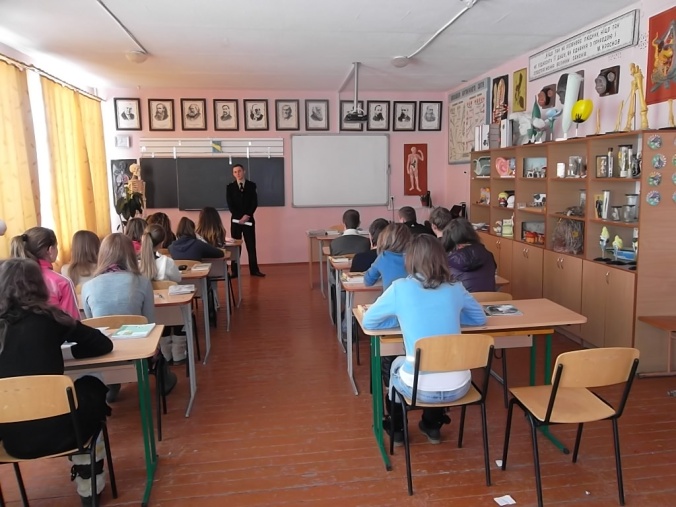 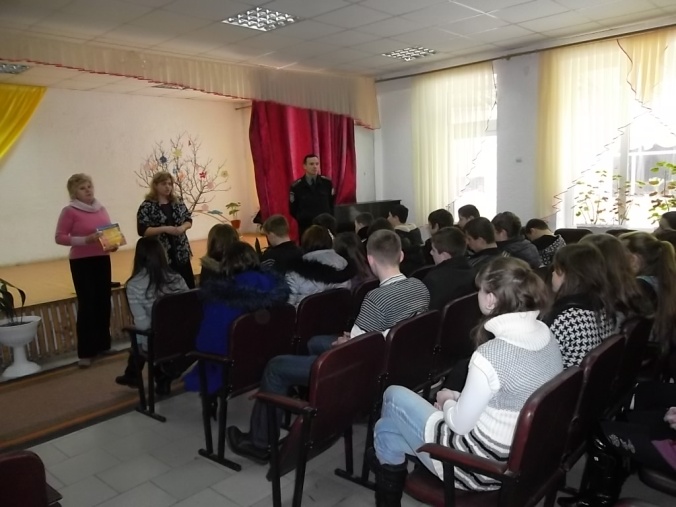 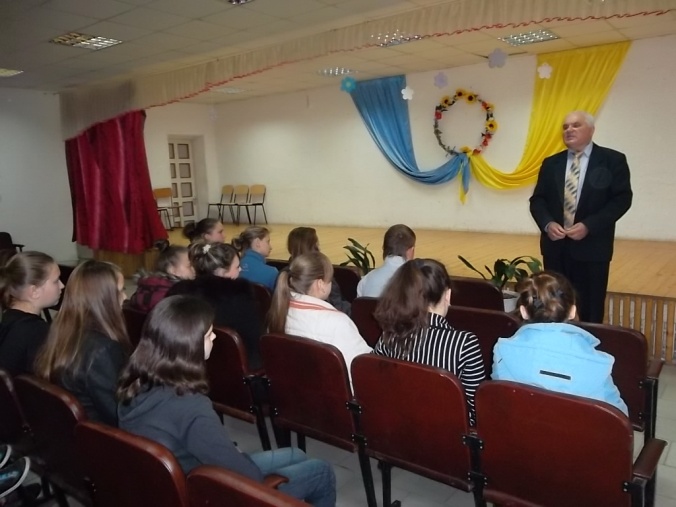 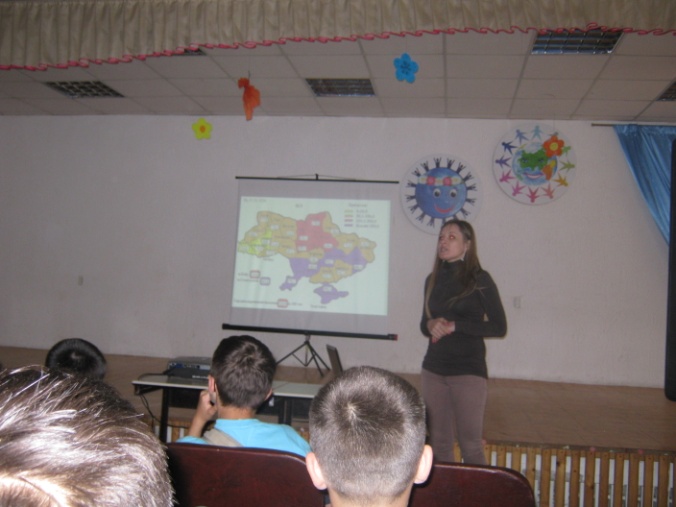 Конкурси стінгазет
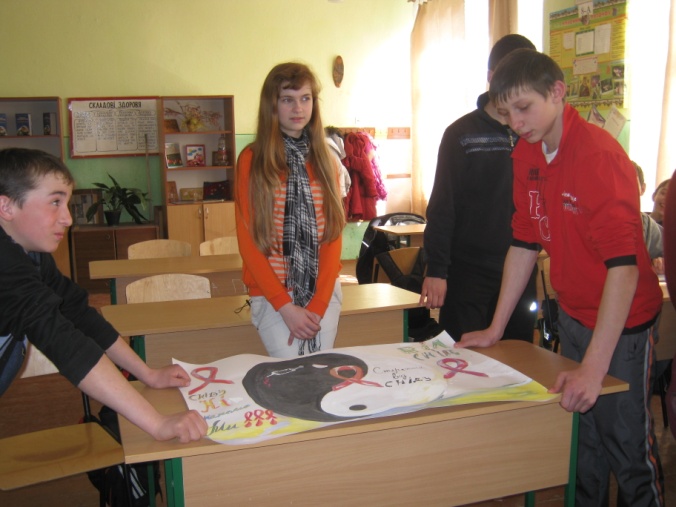 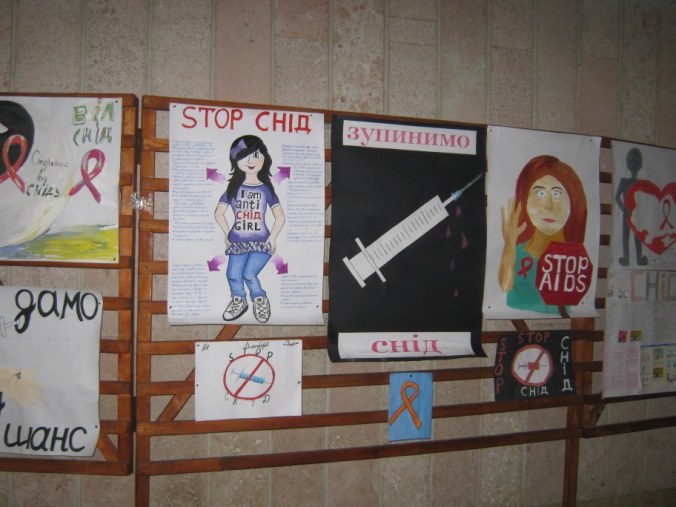 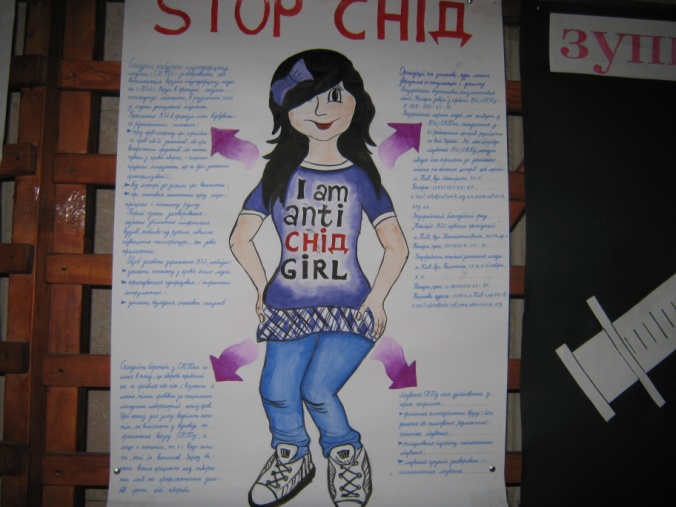 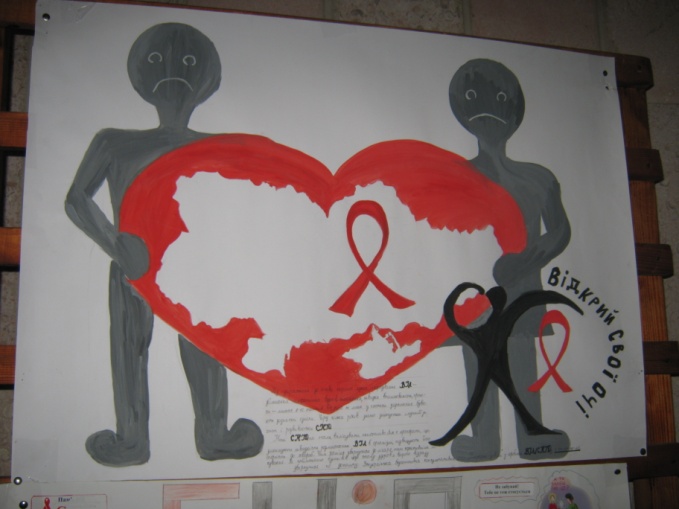 Інформаційні джерела
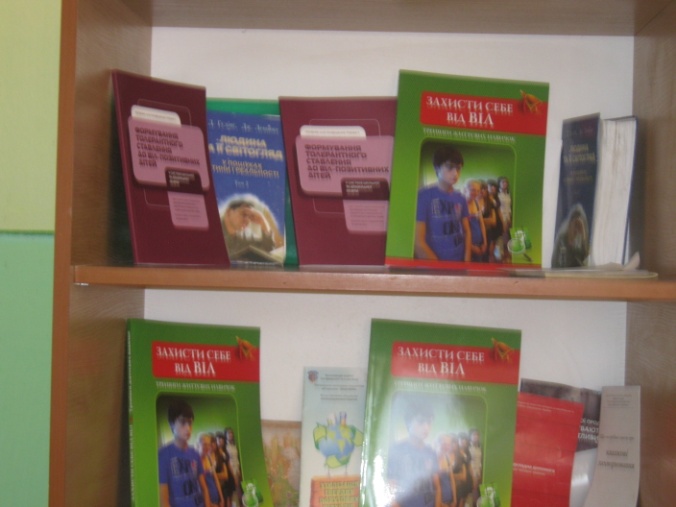 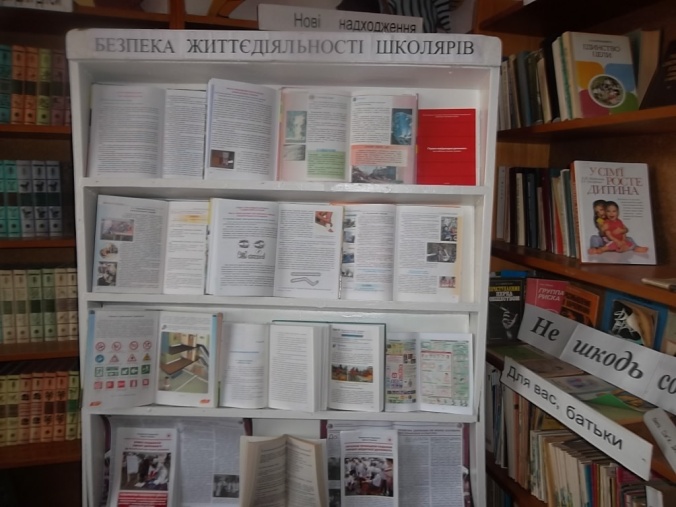 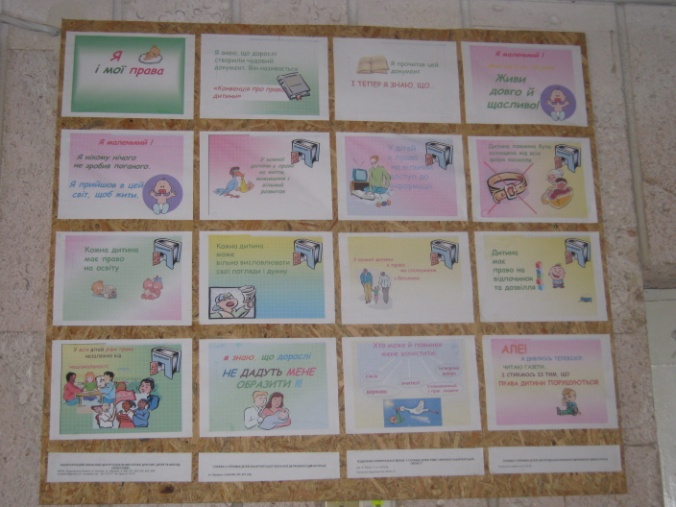 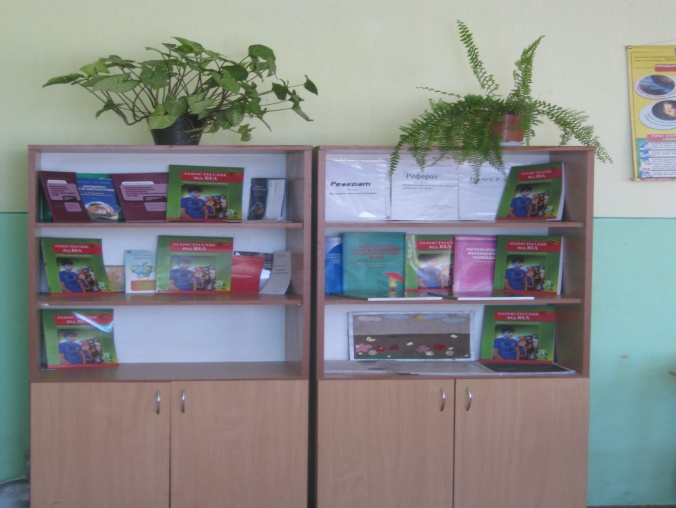 Формування здорового способу життя
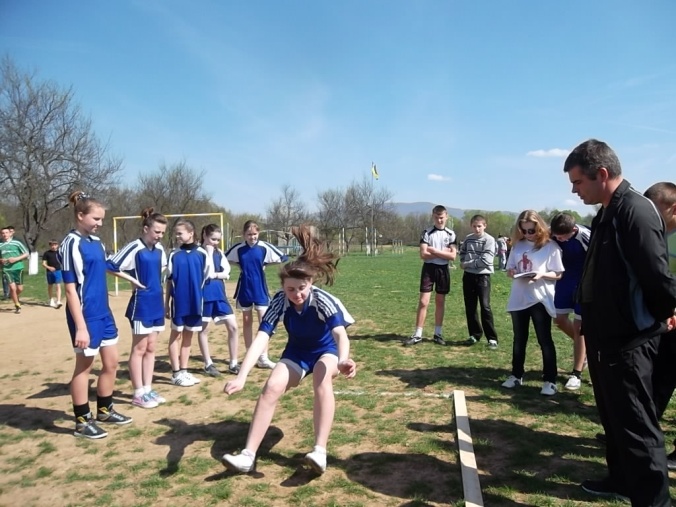 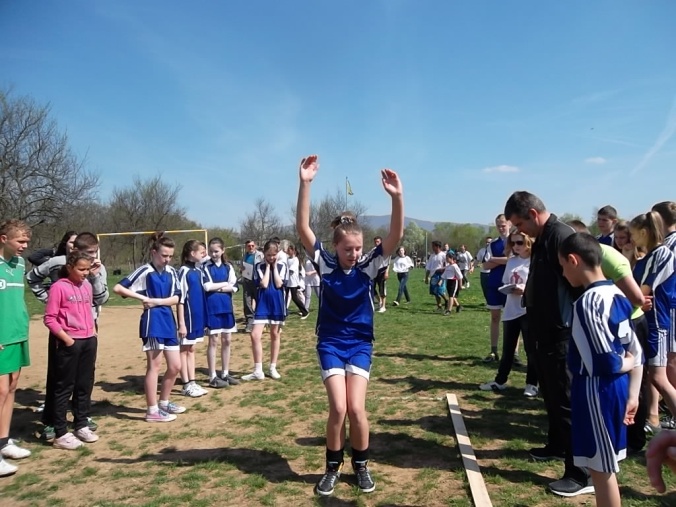 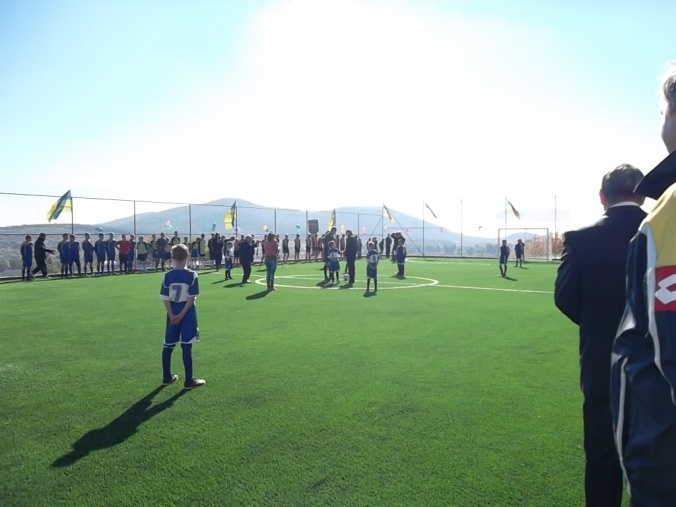 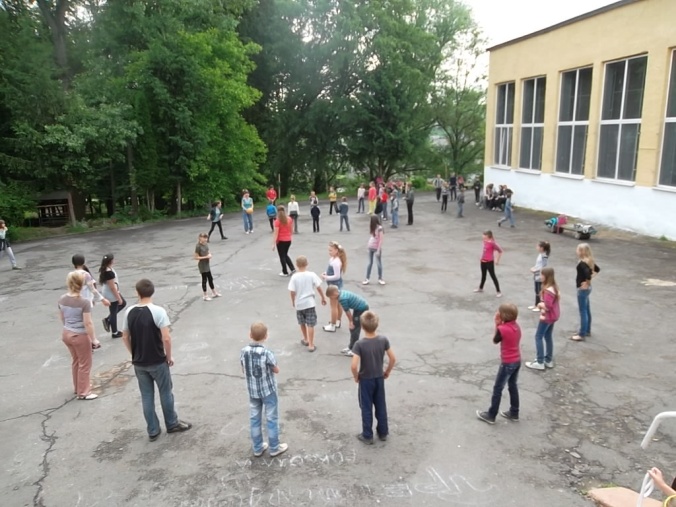 Формування практичних навичок
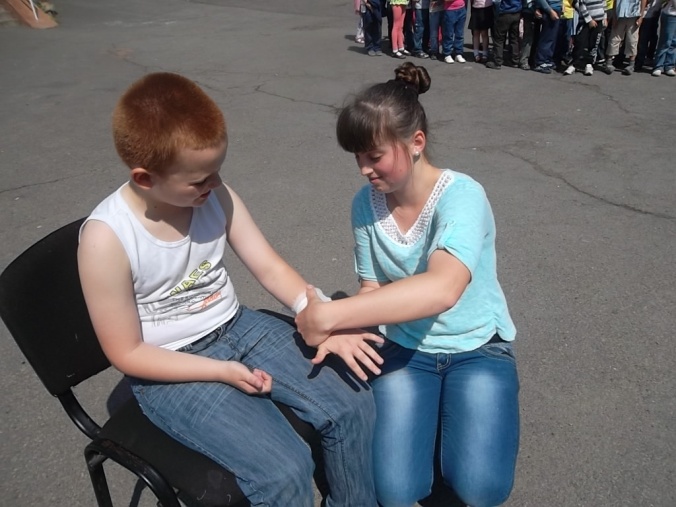 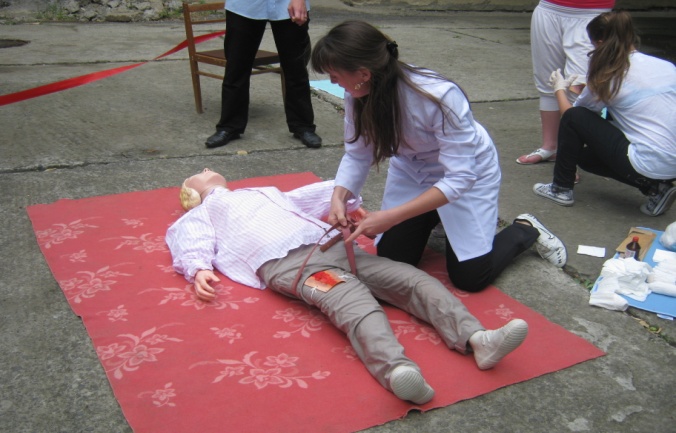 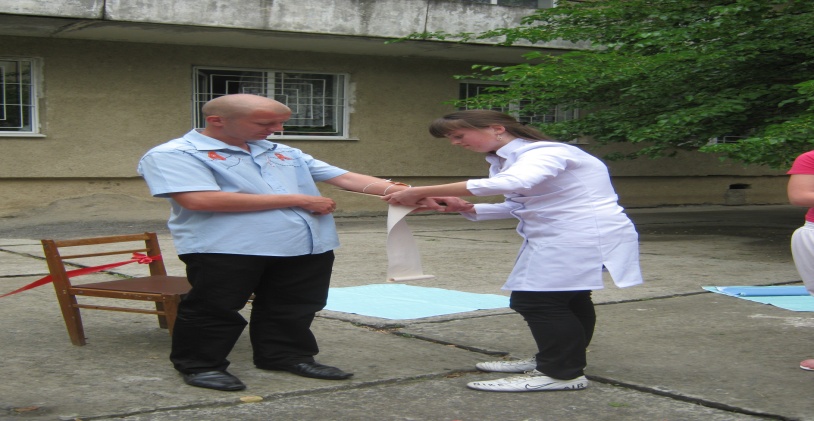 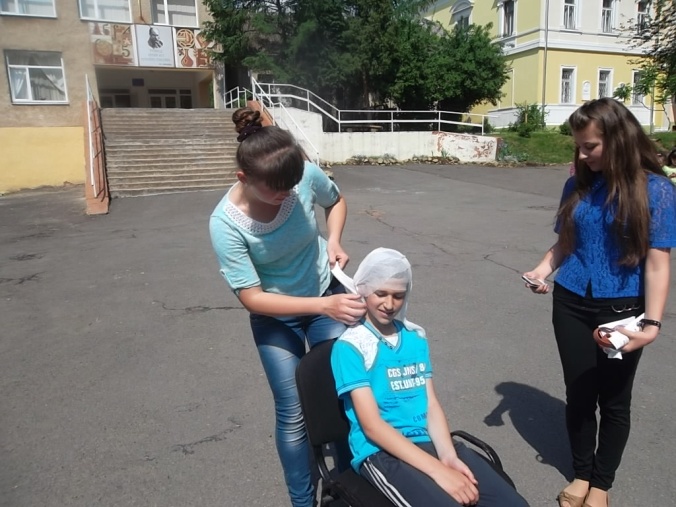